DRŽAVE STAROG ISTOKA
Napravio: Toni Ursić
KOJE SU TO BILE DRŽAVE STAROG ISTOKA?
-Stari Istok je zajednički naziv za rane civilizacije na području Bliskog Istoga.-Tadašnje civilizacije su nastajale na područjima sa dobrim životnim uvjetima.Npr. uz rijeke, mora, doline…
DOLINE VELIKIH RIJEKA
Dolina rijeke Nil – egipatskaDolina rijeka Eufrata i Tigrisa – mezopotamskeDolina rijeke Ind – indijskaDolina rijeka Hoango i Jangtze - kineska
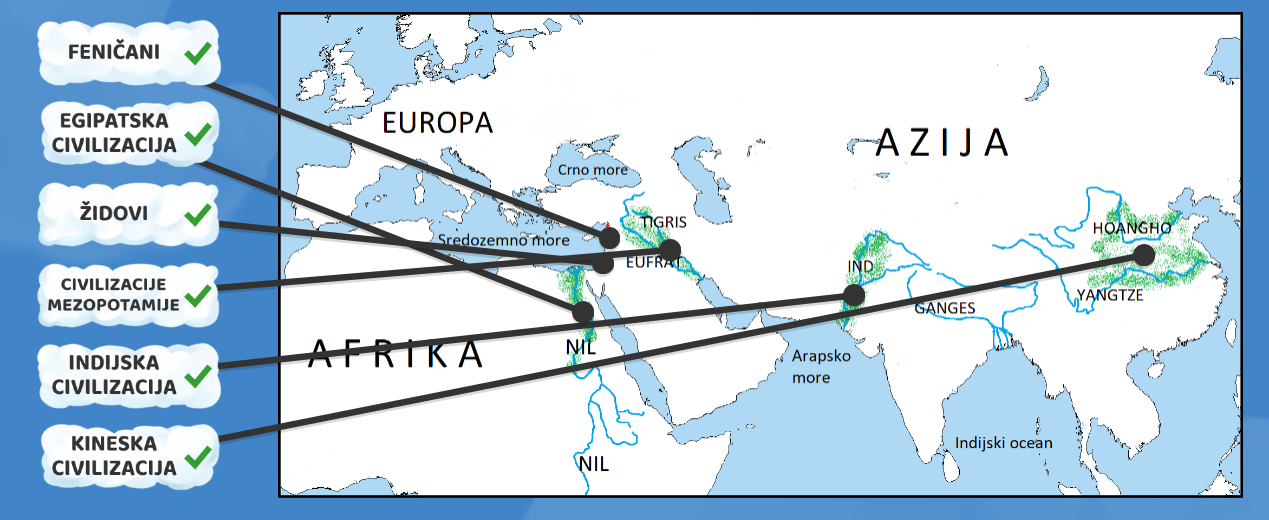 MEZOPOTAMIJA
Mezopotamija  je grčka riječ koja znači međurječje, tj. područje između dviju rijeka. U prošlosti je tako nazivana nizina između rijeka Eufrata i Tigrisa.Prvu mezopotamsku civilizaciju izgradili su Sumerani, najstariji narod u povijesti čovječanstva.Najistaknutiji grad bio je Uruk.Središnja građevina svakoga sumerskoga grada bio je stubasti hram, zigurat, na vrhu kojeg se nalazila zvjezdarnica.
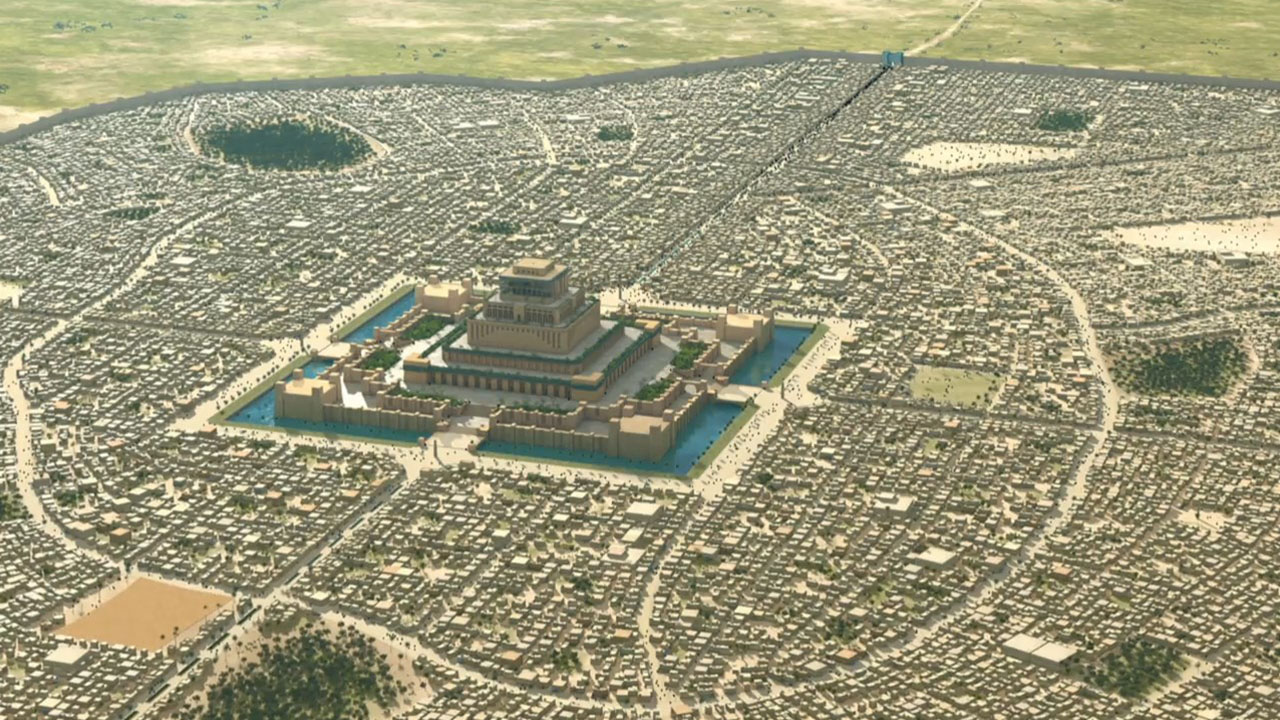 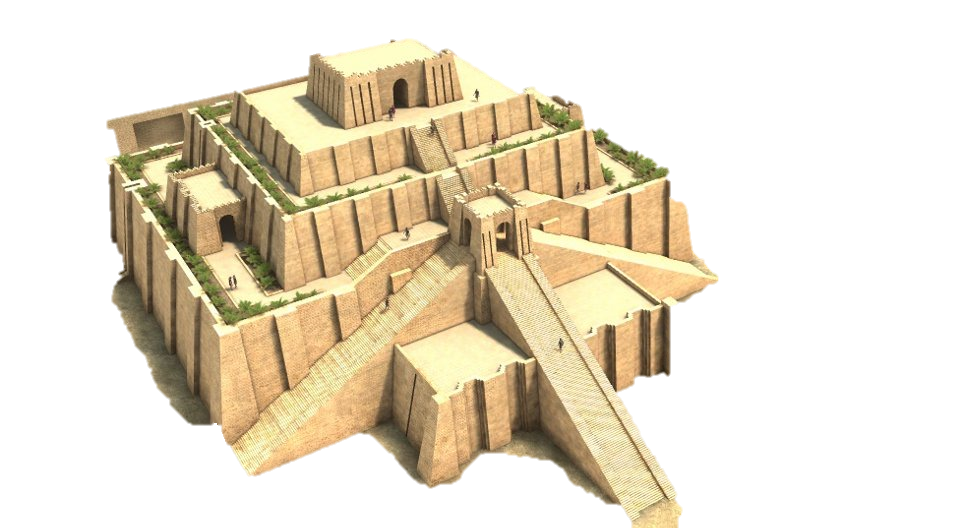 BABILONSKO CARSTVO
Nakon propasti sumerskih gradova razvila su se plemena Amorićana.Na mjestu gdje su Eufrat i Tigris bili najbliži tu je nastao grad Babilon.Najpoznatiji vladar je bio Hamurabi.Prvi zakonik na koji je bio napisan je bio Hamurabijev zakonik koji je bio jako strog i važilo je pravilo „oko za oko”
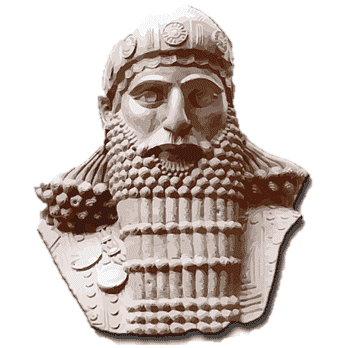 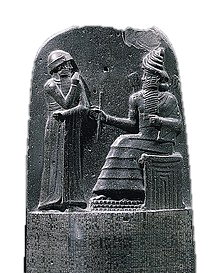 FENIČANI
Na usku i neplodnu pojasu između obale Sredozemnog mora i planine Libanon živjeli su mnogi narodi.Najpoznatiji gradovi su bili: Biblos, tir i Sidon.

Područje na kojem su nastali spomenuti gradovi zove se Fenicija.

Stanovnici tih gradova zvali su se Feničani,  bili su vješti i razboriti trgovci.

Imali su mnogo kolonija ali najpoznatija je bila Kartaga.
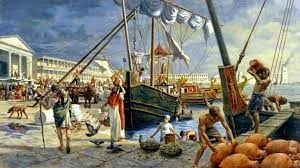 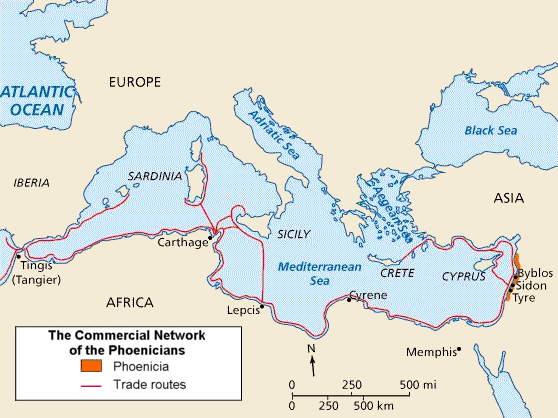 ŽIDOVI
Južno od feničkih gradova, od Sredozemnog mora do rijeke Jordan i Arapske pustinje, prostiralo se područje zvano Kanaan.

Na to su područje došla plemena pod vodstvom Abrahama.

Židovska plemena su imala snažno razvijen osjećaj zajedništva, povezivala ih je vjera u jednog boga, Jahvu.

Najstariji židovski vjerski zapisi nazivaju se Petoknjižje ili Tora.
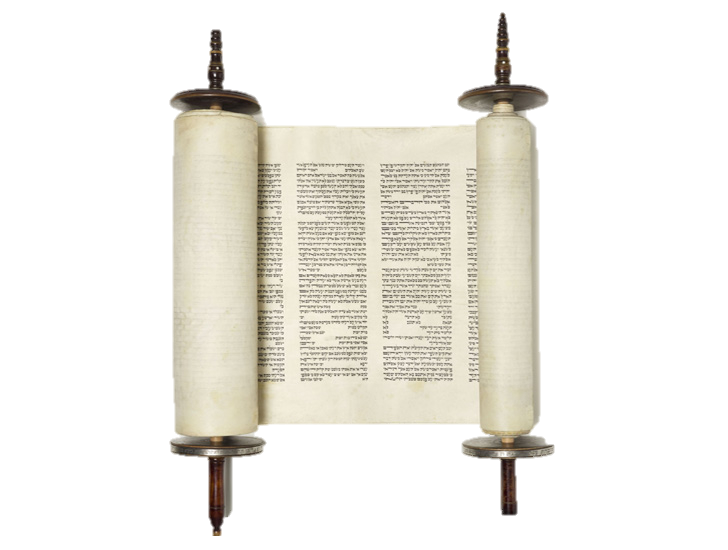 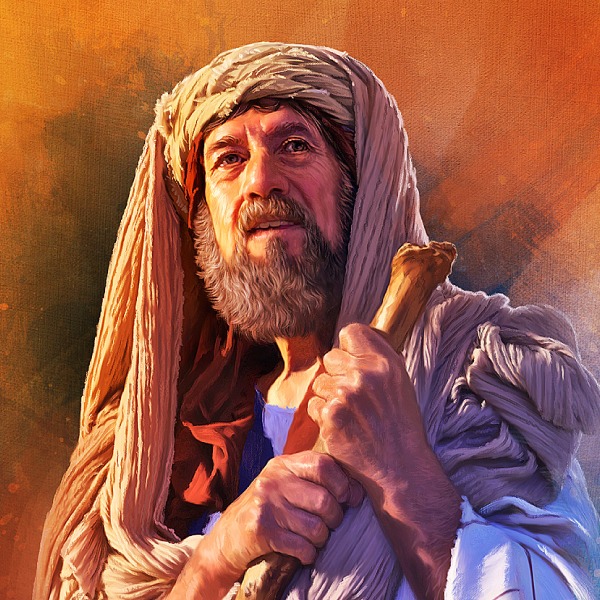 INDIJA
Polovicom 3. tisućljeća pr. Kr. nastala je u dolini rijeke Ind prva civilizacija toga dijela svijeta.

Najznačajniji gradovi su bili Mohejo Daro i Harappa.

Njihovo društvo je podijeljeno na četiri skupine zvane kaste.

Od indijskih kulturnih dostignuća moramo istaknuti arapske brojke.
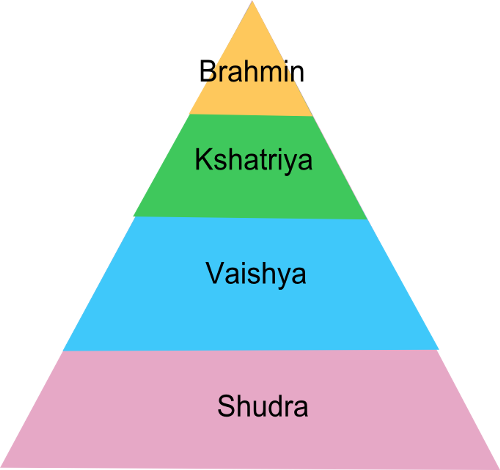 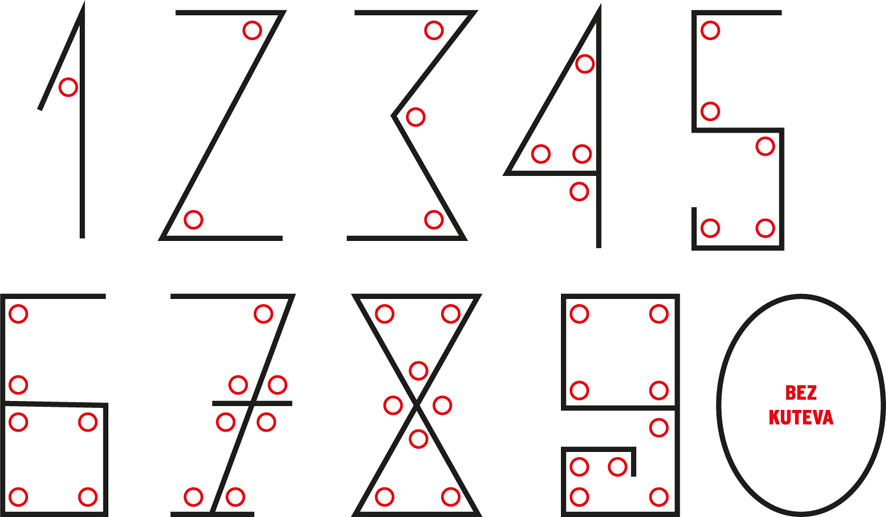 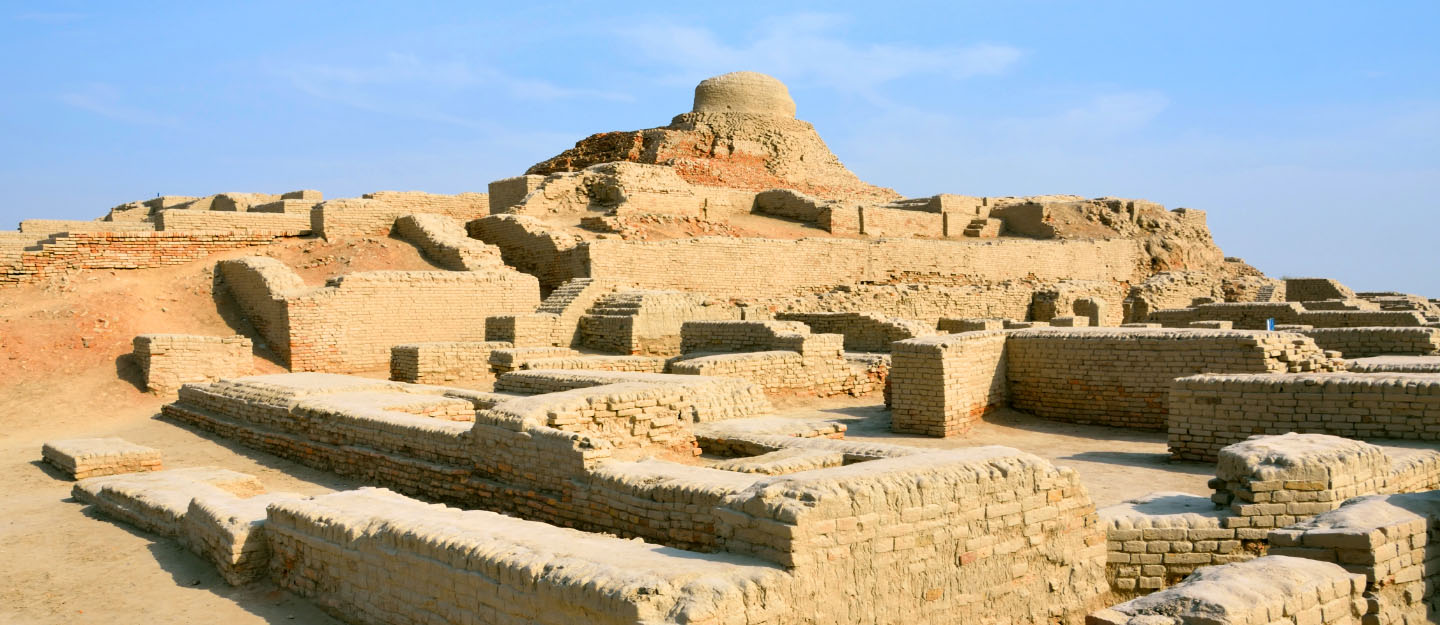 KINA
Kao i druge civilizacije, tako se i središte kineske civilizacije razvilo u dolinama rijeka, i to Hoangho i Yangtze.


Potkraj 3. tisućljeća pr. Kr. na tom je prostoru nastalo više manjih država, koje su se potom ujedinile u Kinesko Carstvo.

Kinezi su već u 2. tisućljeću pr. Kr. poznavali pismo.

Poduzeli su i najveći graditeljski pothvat u povijesti – izgradnju Kineskog zoda
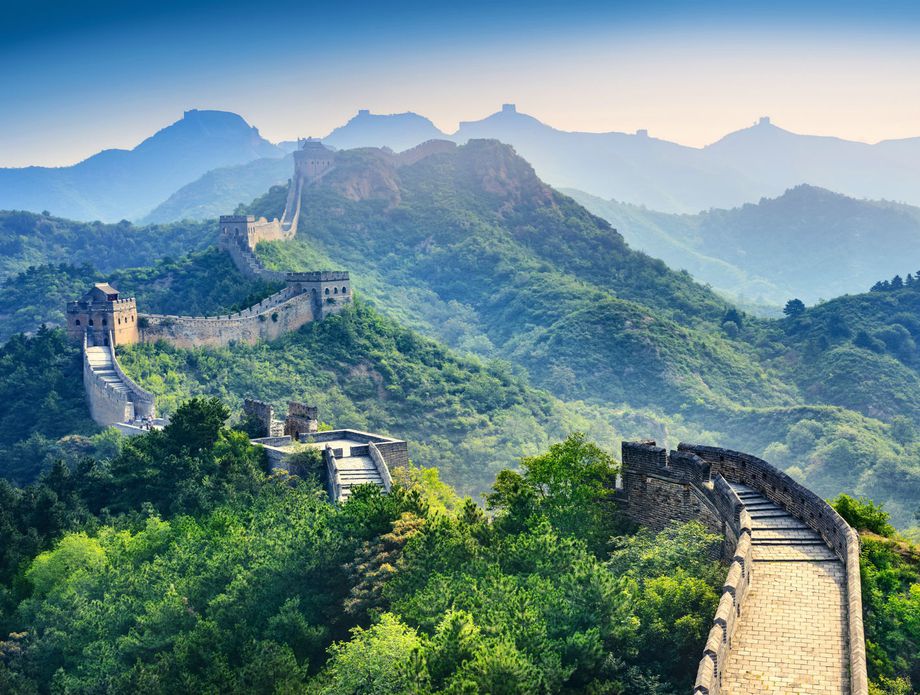 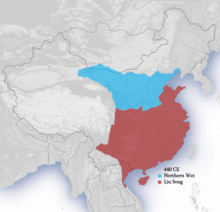 HVALA NA PAŽNJI